VakdidactiekSeksuele en relationele vorming
Paula Verbeem
16 mei 2012
Workshop
Noordelijke Hogeschool Leeuwarden
Er was eens…
2007 meelezen lessenserie Rutgers WPF
Overleg Ineke Mouthaan
Beoordelingsschema 
2008 invoering SRV
Grote lijnen
Vier lessen van 1,5 uur
Mondeling literatuur (Syllabus)
Laatste les: (marktkraam)presentatie
Opdracht: lesplan voor één les.
Beoordeling: Fase-rubric
Les 1
SRV: Wat, waarom, competenties
	(RAP-rule)
Eindopdracht en beoordeling
Seksuele ontwikkeling van 0- 24 jaar
Eigen ervaringen SRV
Anonieme vragen
Les 2
Anonieme vragen
Regels afspreken (Pikasol)
Hoe begin je SRV? 
(Carousselspel/ professor van de seks/ www.seksuelevorming.nl)
Aandachtspunten
Synoniemenspel
Les 3
Anonieme vragen
Anticonceptiemiddelen
Grenzen op school
(Homoseksualiteit)
Schimmenspel grenzen aangeven oefenen
Syllabus
Seksuele opvoeding 0-17 jaar
Seks onder je 25e (onderzoek 2005)
Zwijgen is zonde 
Feiten en fabels maagdenvlies
Homoseksualiteit
Grenzen aan seks
Seks is a game (internet)
Leerlijn SRV (SLO)
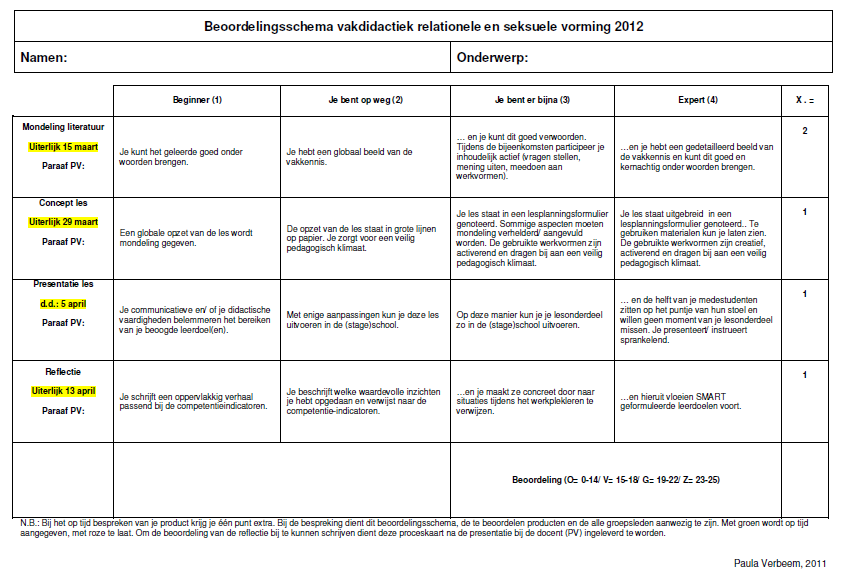 Fasen-rubric
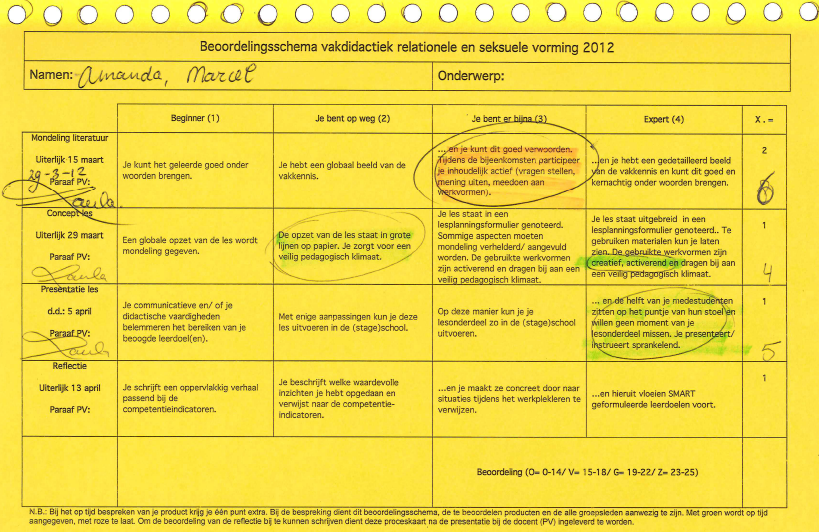 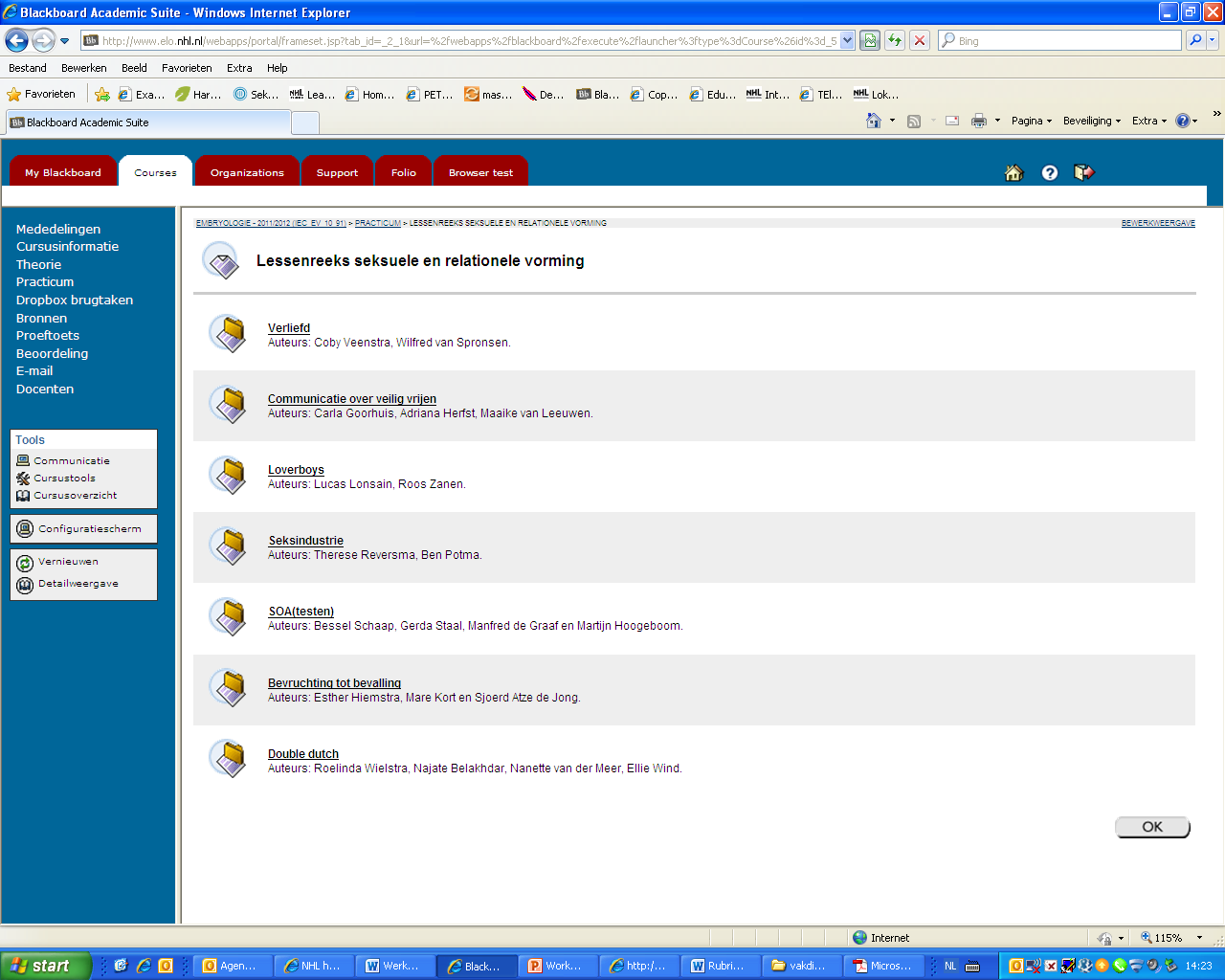 Lesontwerpen
Studenten aan het woord
Marianne Fransen
Amanda Hoogeveen
Sandy Voetée
Lesmateriaal uitproberen
Onderdelen:
Carrouselspel (gezamenlijk)
SOA-dokterspel (3-tallen)
Kwartet seksuele ontwikkeling (4-tallen)
Ervaring met SRV (2-tallen)
…ze leefden nog lang…
Presentatie: 
najaar 2011
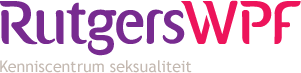 …en gelukkig.